Pediatric Otitis Media and Allergy
AAOA
Nalin Patel, MD and Haidy Marzouk, MD on behalf of AAOA
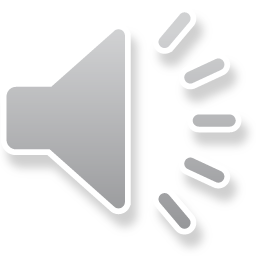 My infant or toddler has recurrent ear infections.  Could it be allergies?
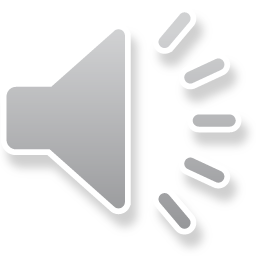 Allergy and Inflammation
Allergy is a reaction to a benign substance
Inflammation can have multiple sources
Infant anatomy also predisposes them to middle ear fluid stasis and subsequent bacterial infection
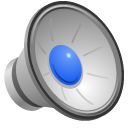 Meta-Analysis of Risk Factors for Chronic Otitis Media (COM) and Recurrent Otitis Media (ROM)
Zhang et al, 2014
Allergy or atopy is a significant risk factor for COM/ROM. 
Indoor allergens and respiratory allergies such as allergic rhinitis contribute to the onset of COM/ROM. 
The prevalence of atopic conditions, including allergic rhinitis in patients with COM/ROM ranges from 24% to 89% 
New evidence from cellular biology and immunology explained allergy as a cause for Eustachian tube (ET) obstruction  
People with allergic or atopic conditions are more likely to suffer from COM/ROM.
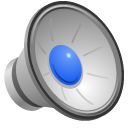 For infants, food allergy can be considered a contributory factor in OME if:
Strong atopic and/or food allergy family history
Eczema or other more significant atopic factors
Documented food allergy
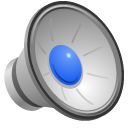 For toddlers, environmental allergies are less likely, but can be considered in:
Continuous exposures such as pets and perennial allergens
Above age 3, environmental allergies should be considered as a possible contributor to ETD.
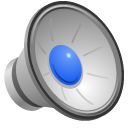 My child has ETD but no nasal symptoms, could it still be allergies?
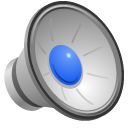 YES….
In a study of 259 patients with OME, 87% were atopic by skin testing, even though only 50% of them had nasal allergy.
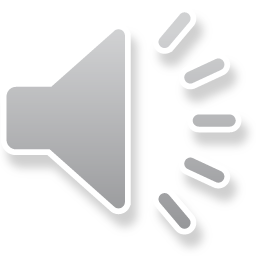 My child has allergies and ETD.  Should we move towards tubes or wait?
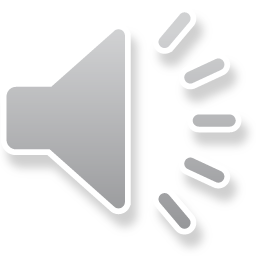 Although allergies and otitis media can be related, the literature showing antihistamines or nasal steroids preventing the need for tubes is not strong.
Allergy treatment may be used as a conservative trial, but consideration should still be given to tubes if trials of allergy treatment fail.
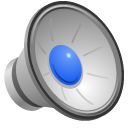 My child has been diagnosed with allergies and ETD, what next??
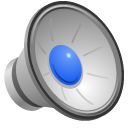 Allergy should be included in the algorithm for conservative management options prior to surgery and in all post tympanostmy patients whom continue to have middle ear inflammation disease
Allergy testing can be helpful, but have limitations based on age at testing.  
Pediatric patients may have lower sensitivity to skin prick testing and require Intradermal testing. Hurst et al, 2021
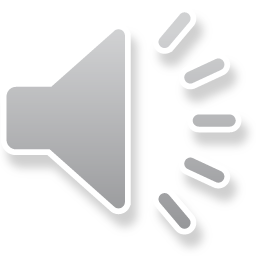 Tubes were supposed to solve the problem, but my child’s ears keep leaking…could it be allergies?
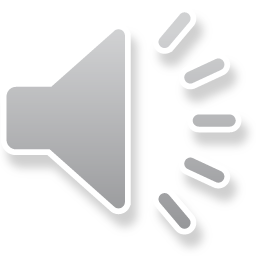 Although post-tube otorrhea is quite common and often responds to ototopical antibiotic drops, there are cases of more persistent or recurrent otorrhea after tubes.
In such cases, consideration can be given to an allergic source. This includes both food and environmental allergies.
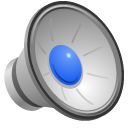 References
Krouse JH.  Otolaryngol Clin North Am. 2008 Apr;41(2):257-66.

Zhang y, Xu M, […], Zheng QY.  Risk Factors for Chronic and Recurrent Otitis Media–A Meta-Analysis.  PLOS ONE. 2014; 9(1)

Lack G, Caulfield H, Penagos M (2011) The link between otitis media with effusion and allergy: a potential role for intranasal corticosteroids. Pediatr Allergy Immunol 22: 258–266. 

Hurst DS (2011) The role of allergy in otitis media with effusion. Otolaryngol Clin North Am 44: 637–654, viii-ix. 

David S Hurst, Bruce R Gordon, Alan B McDaniel, Dennis S Poe.  Intradermal Testing Doubles Identification of Allergy among 110 Immunotherapy-Responsive Patients with Eustachian Tube Dysfunction. Diagnostics (Basel).  2021 Apr 24;11(5):763.